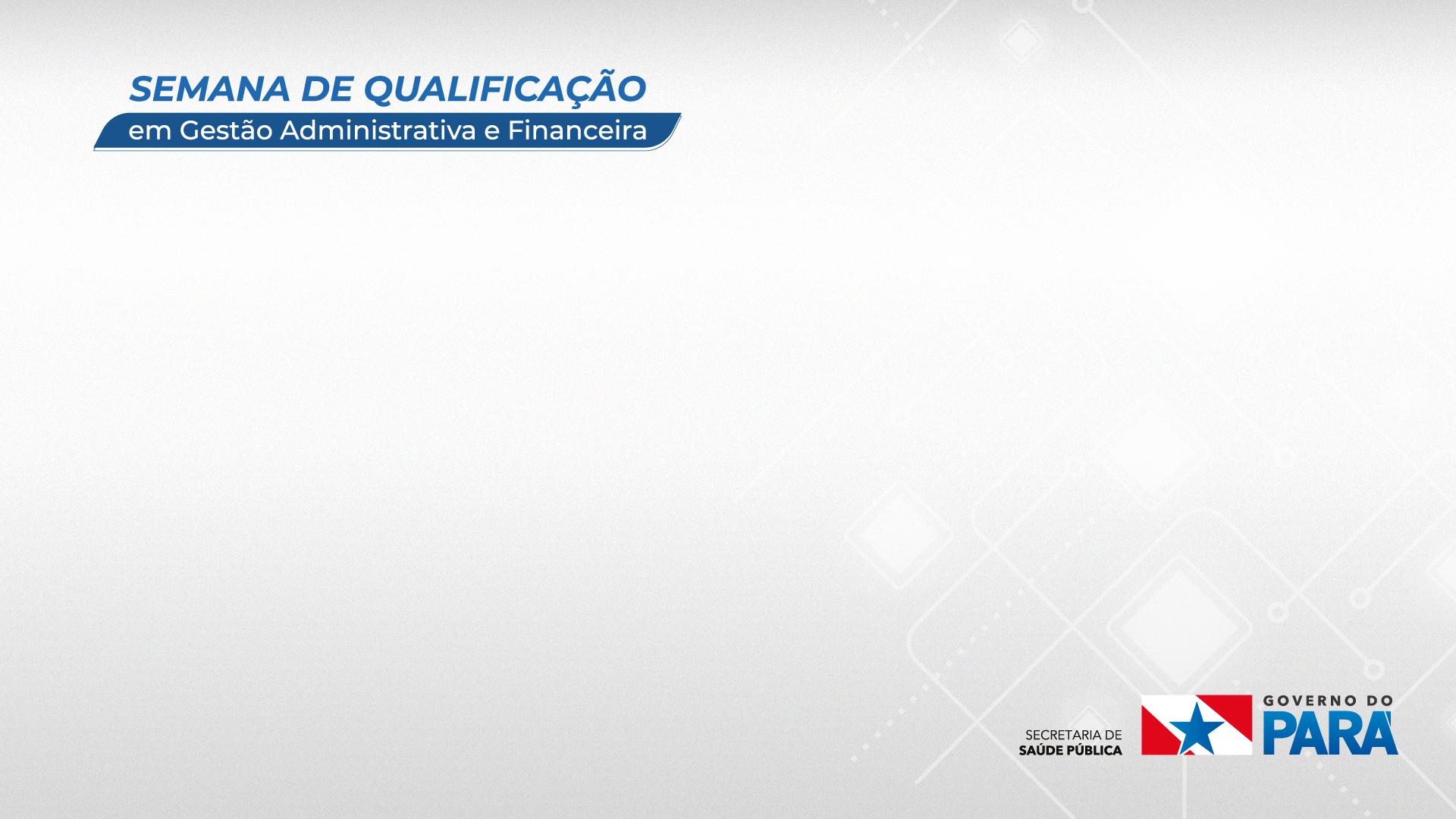 Divisão de Prestação de Contas
MISSÃO:

PROMOVER  A EXCELÊNCIA NA ANÁLISE TÉCNICA DAS PRESTAÇÕES DE CONTAS DOS DIVERSOS  INSTRUMENTOS LEGALMENTE PREVISTOS A FIM DE GARANTIR A CORRETA APLICAÇÃO E EXECUÇÃO DOS RECURSOS PÚBLICOS
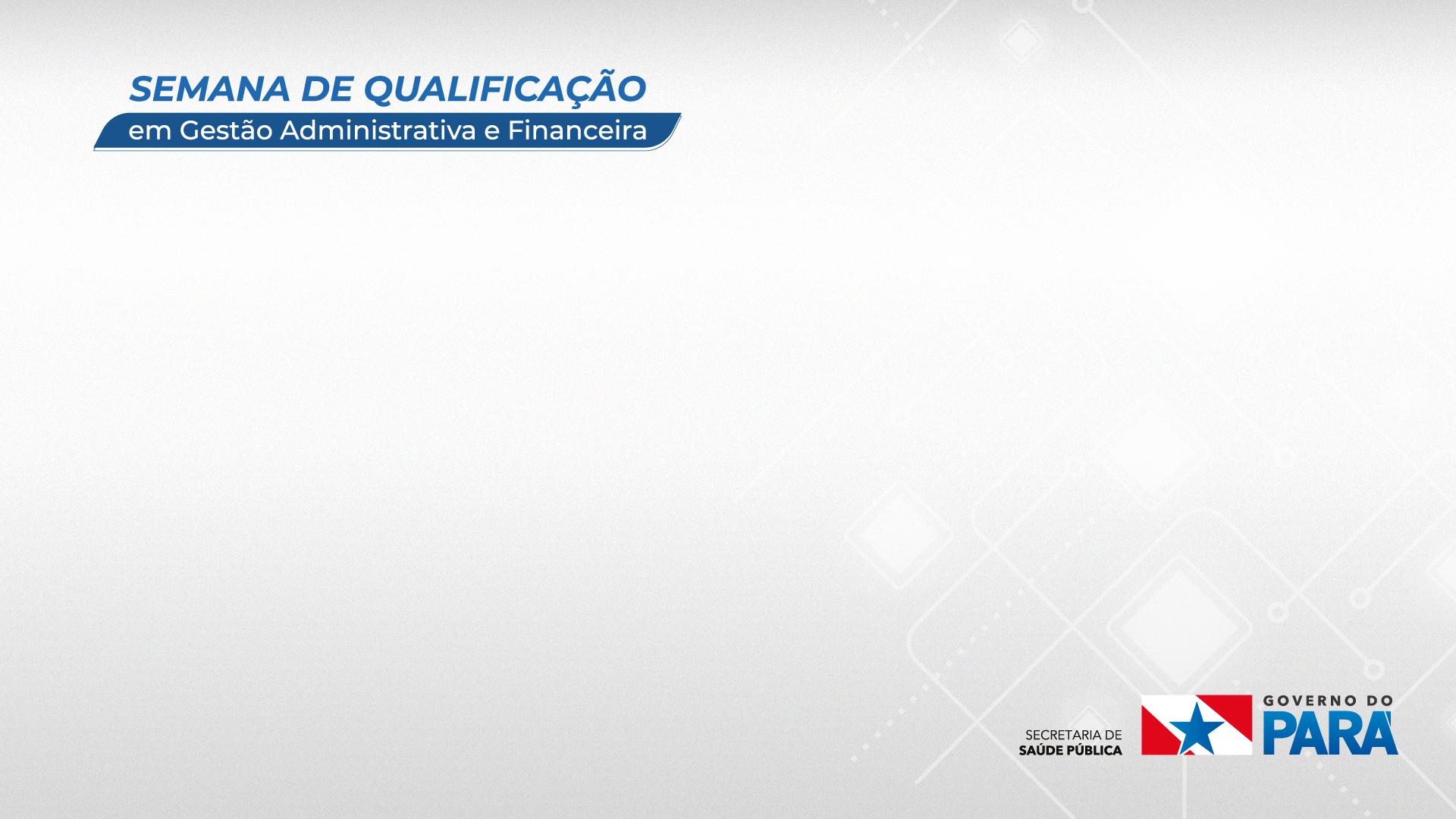 DIVISÃO DE PRESTAÇÃO DE CONTAS
SUBORDINADA DIRETAMENTE À DAF (DIRETORIA ADMINISTRATIVO-FINANCEIRA)
FINALIDADE:

1- ANALISAR TECNICAMENTE A REGULARIDADE, OU NÃO, DAS PRESTAÇÕES DE CONTAS DE CONVÊNIOS, TERMOS DE FOMENTO E TERMOS DE COOPERAÇÃO TÉCNICA CELEBRADOS ENTRE A SESPA E OS RESPECTIVOS ATORES ENVOLVIDOS;

2- ANALISAR TECNICAMENTE A REGULARIDADE DAS PRESTAÇÕES DE CONTAS DE DIÁRIAS E SUPRIMENTOS DE FUNDOS CONCEDIDOS AOS SERVIDORES DO NÍVEL CENTRAL;

3- ORGANIZAR E ENTREGAR AO TRIBUNAL DE CONTAS DO ESTADO DO PARÁ (TCE-PA) A PRESTAÇÃO DE CONTAS ANUAL DA SECRETARIA DE SAÚDE
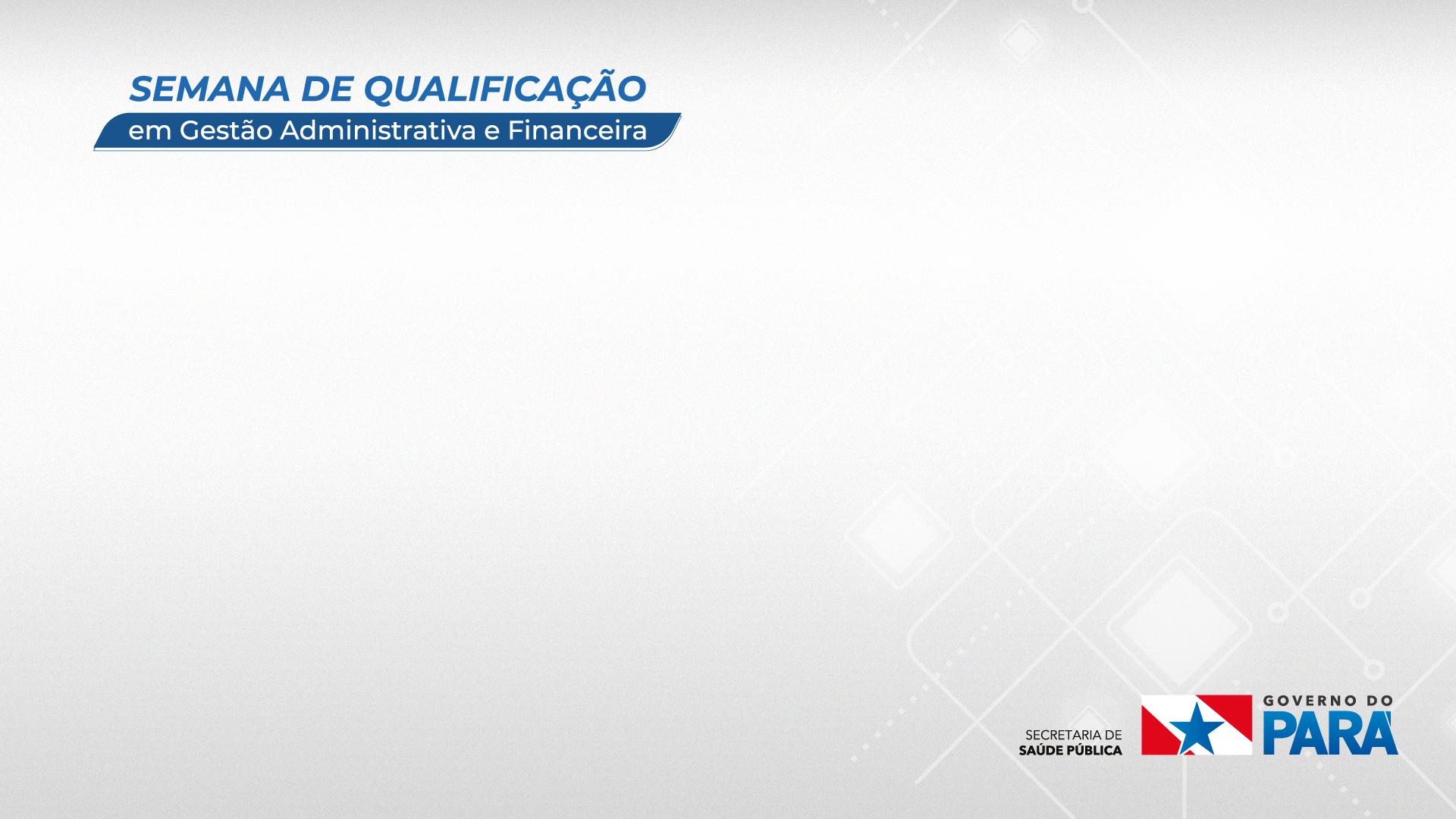 DIVISÃO DE PRESTAÇÃO DE CONTAS
CONVÊNIOS:

1- SEMPRE CELEBRADOS ENTRE ENTES PÚBLICOS, OU SEJA, DE UM LADO TEMOS A SECRETARIA DE ESTADO DE SAÚDE PÚBLICA REPRESENTANDO O ESTADO DO PARÁ, COMO CONCEDENTE E DE OUTRA BANDA TEMOS OS MUNICÍPIOS COMO CONVENENTES.

2- A SECRETARIA, COMO REPRESENTANTE DO ENTE FEDERADO ESTADO GARANTE A MAIOR PARTE DOS RECURSOS

3- OS MUNICÍPIOS ENTRAM COM A CONTRAPARTIDA OBRIGATÓRIA, RESPEITANDO OS PERCENTUAIS LIMITADOS  PELA  LDO
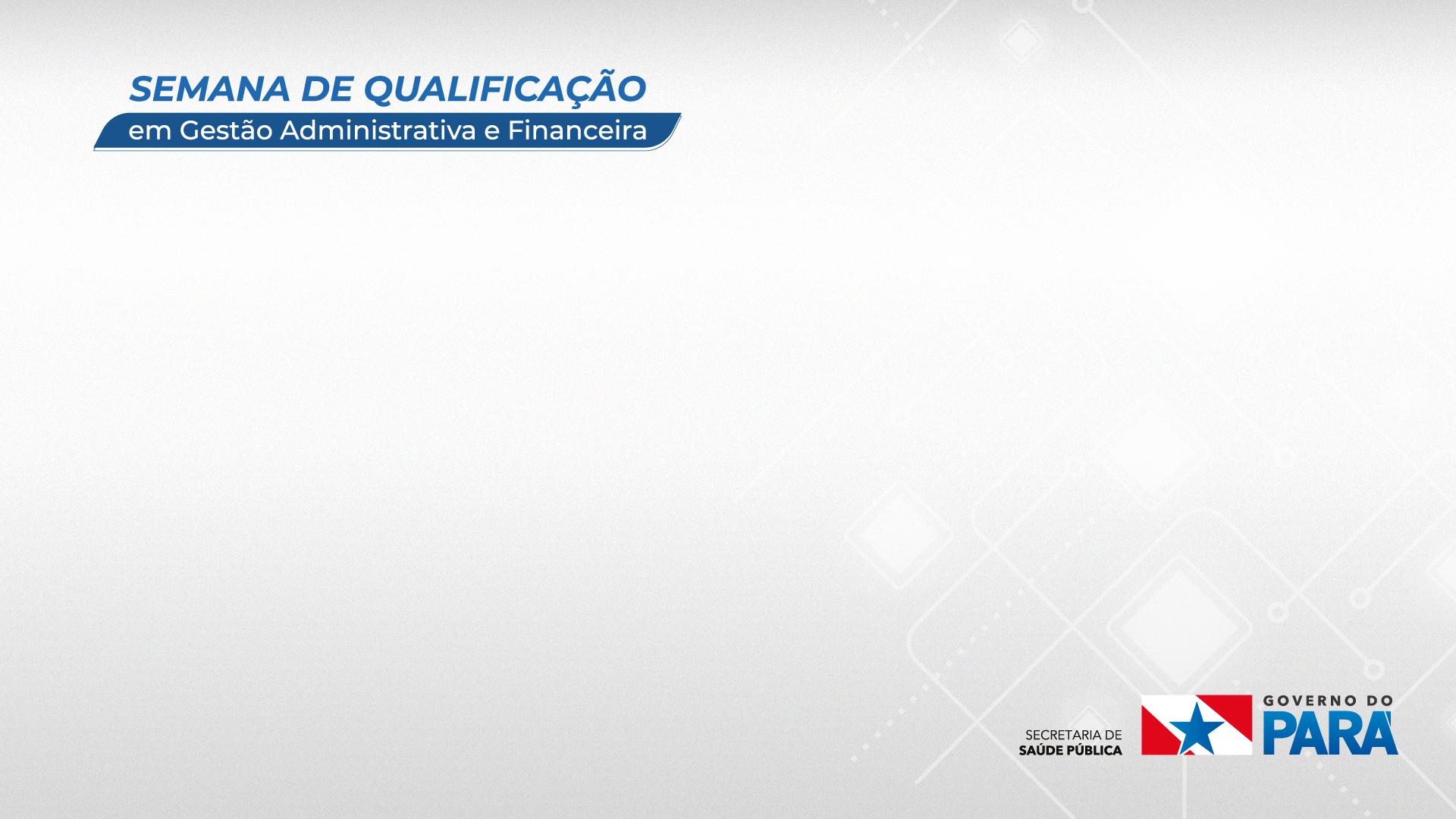 DIVISÃO DE PRESTAÇÃO DE CONTAS
FOMENTOS:

1- CELEBRADOS ENTRE  A  ADMINISTRAÇÃO PÚBLICA (SESPA) E AS DIVERSAS ORGANIZAÇÕES DA SOCIEDADE CIVIL.

2- ESTADO E ENTIDADES PRIVADAS TRABALHANDO EM PARCERIA PARA FINS DE EXECUÇÃO DE ATIVIDADES DE INTERESSE PÚBLICO E RECÍPROCO ,PROPOSTOS PELA OSC MAS COM TRANSFERÊNCIA DE RECURSOS DA  ADMINISTRAÇÃO PÚBLICA (ESTADO DO PARÁ)
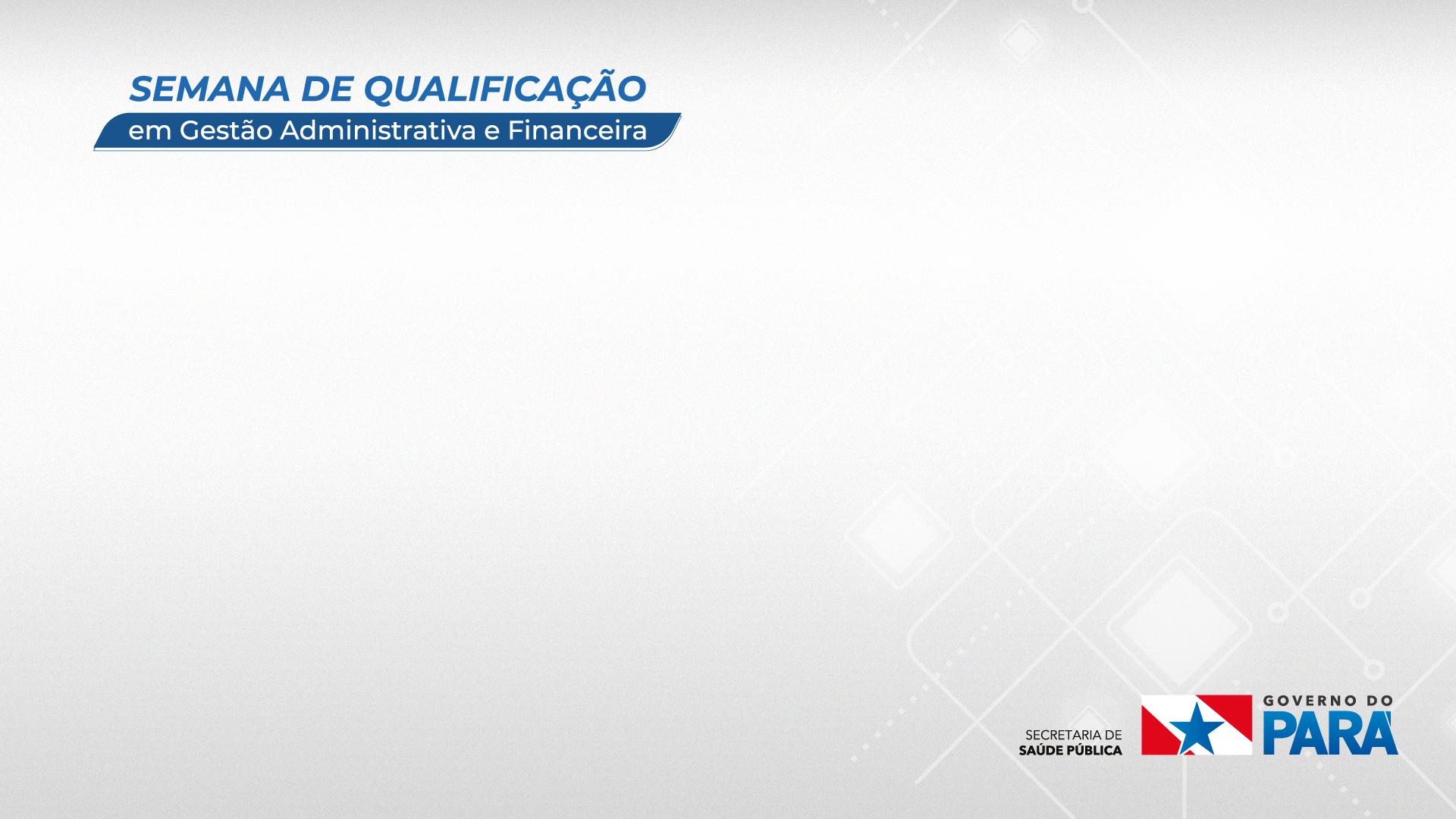 DIVISÃO DE PRESTAÇÃO DE CONTAS
DIÁRIAS E SUPRIMENTO DE FUNDOS:

1- CONCEDIDOS PELA ADMINISTRAÇÃO PÚBLICA  AOS  SEUS COLABORADORES PARA FINS DE EXECUÇÃO DE SERVIÇOS  E ATIVIDADES FORA DE SUA SEDE DE LOTAÇÃO
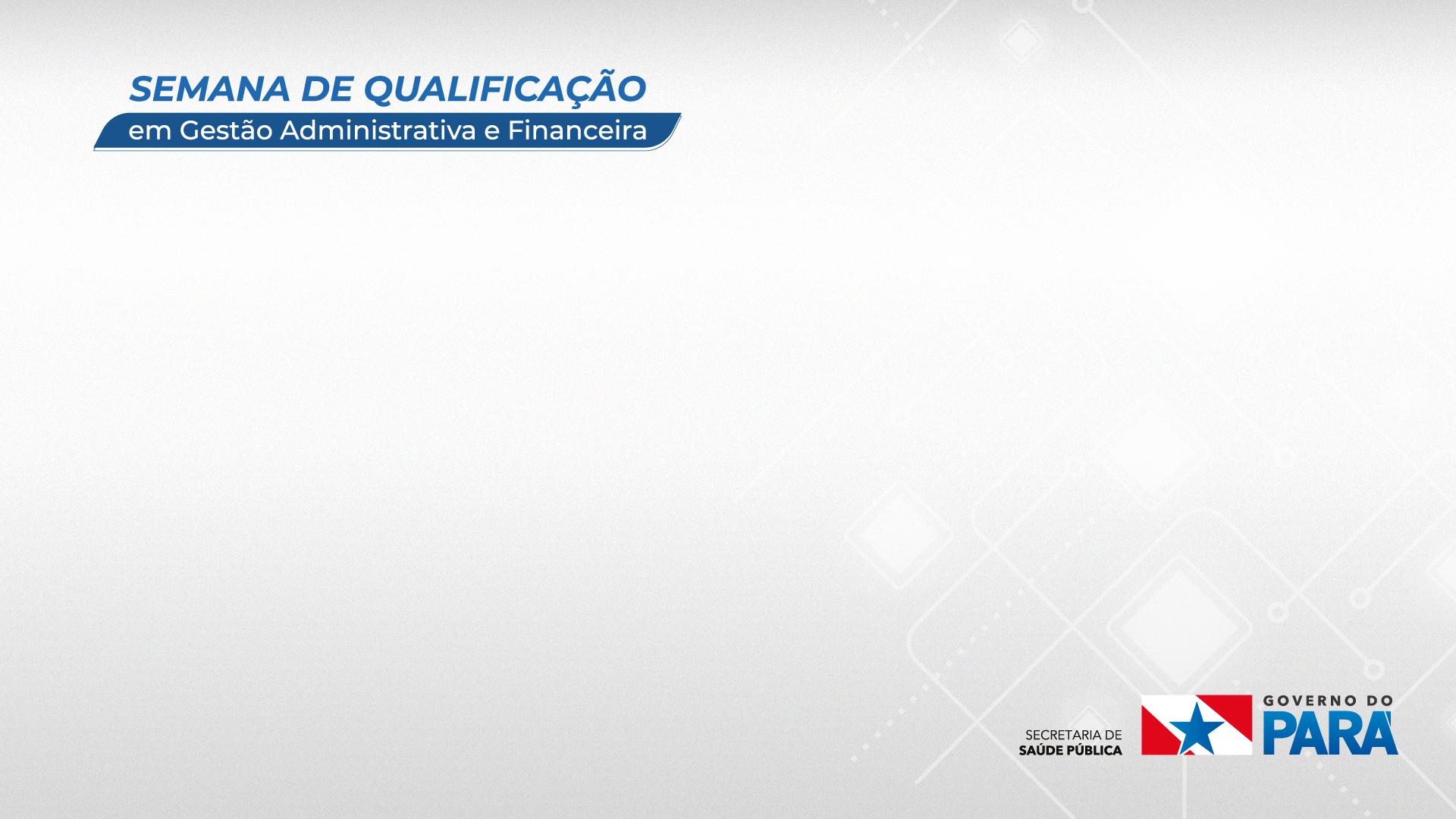 LEGISLAÇÃO APLICADA:

CONVÊNIOS: DECRETOS ESTADUAIS 733/2013 E 768/2014(PARCIALMENTE REVOGADA) E RESOLUÇÃO 18.857- TCE-PA;


TERMOS DE FOMENTO: LEI FEDERAL Nº 13.019/2014 E RESOLUÇÃO 18.842-TCE-PA;


DIÁRIAS: LEI FEDERAL 8.112/1990, DECRETO FEDERAL 5.992/2006 , PORTARIA 818/2014-SESPA  

SUPRIMENTO DE FUNDOS: DECRETO ESTADUAL 1.180/2008 E INSTRUÇÃO NORMATIVA Nº 02/2018-AGE
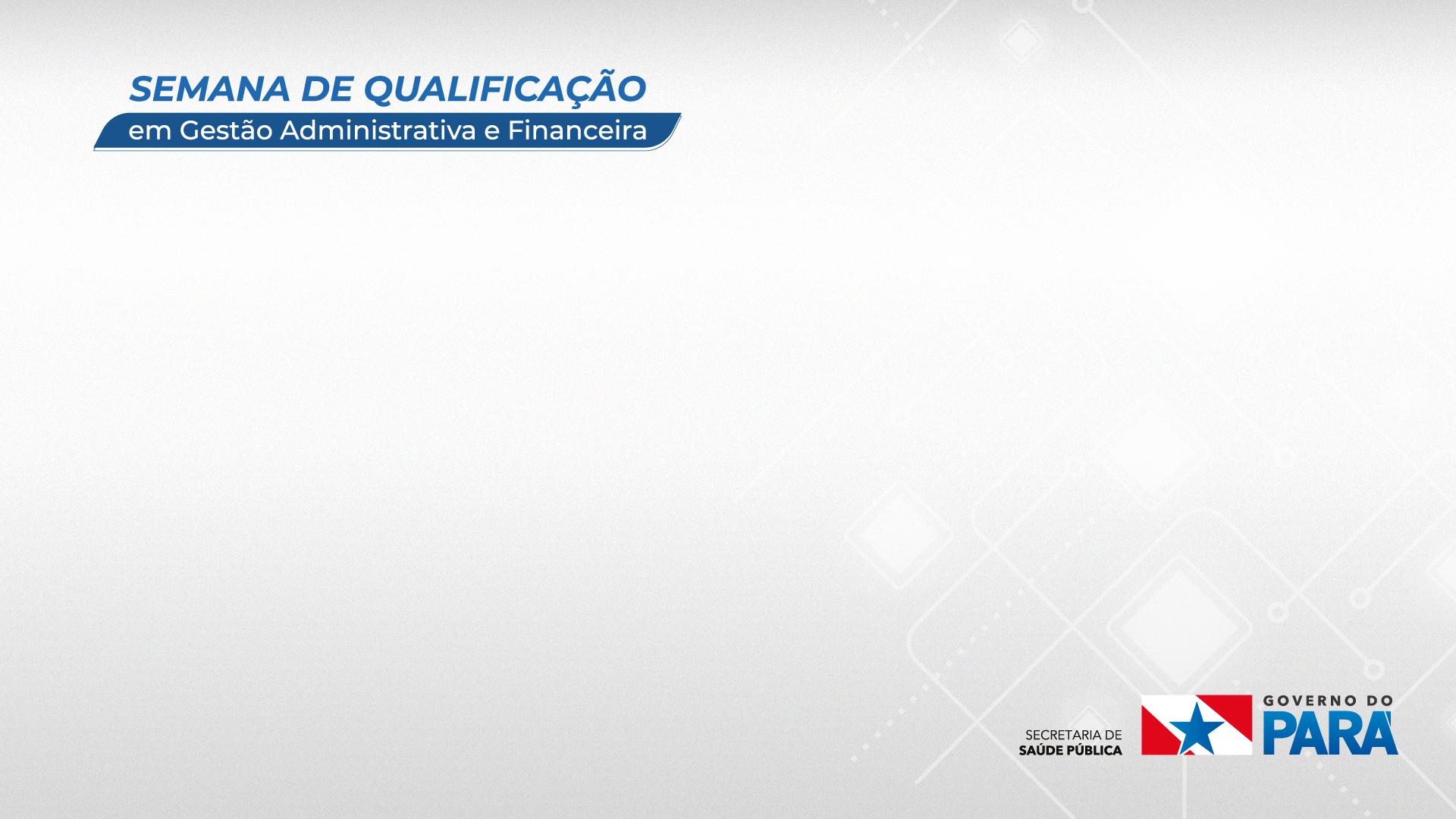 IMPORTÂNCIA DA PRESTAÇÃO DE CONTAS À ADMINISTRAÇÃO PÚBLICA:


O PROPÓSITO DA PRESTAÇÃO DE CONTAS É ASSEGURAR A TRANSPARÊNCIA  E  A RESPONSABILIDADE NA  ADMINISTRAÇÃO PÚBLICA, BEM COMO DAR SUPORTE ÀS DECISÕES DE ALOCAÇÃO DE RECURSO, PROMOVER A DEFESA DO PATRIMÔNIO PÚBLICO E SOBRETUDO, PROPORCIONAR INFORMAÇÃO DE QUALIDADE AOS CIDADÃOS, SENDO ESTES OS USUÁRIOS DOS BENS E SERVIÇOS PRODUZIDOS PELA ADMINISTRAÇÃO PÚBLICA E PRINCIPAIS PROVEDORES DOS RECURSOS PARA SEU FUNCIONAMENTO
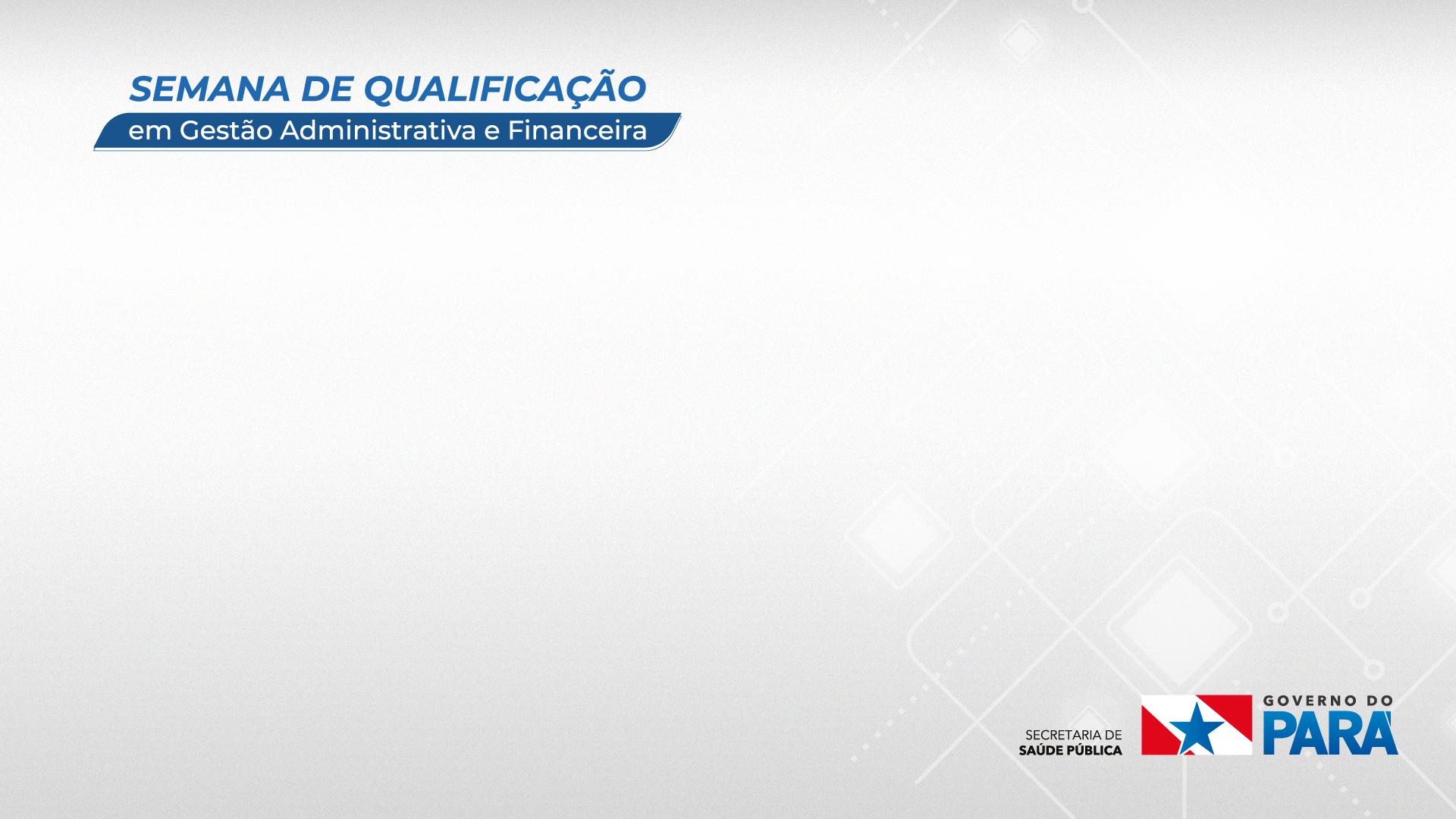 PRESTAÇÃO DE CONTAS DE GESTÃO ANUAL

ANUALMENTE, A SECRETARIA DE ESTADO DE SAÚDE PÚBLICA  APRESENTA JUNTO AO TRIBUNAL DE CONTAS DO ESTADO DO PARÁ, SUA PRESTAÇÃO DE CONTAS DE GESTÃO ANUAL;


TAL PRESTAÇÃO DE CONTAS ENVOLVE TODOS OS SETORES VINCULADOS À SESPA, TANTO EM RELAÇÃO AO NÍVEL  CENTRAL QUANTO ÀS 13 REGIONAIS DE SAÚDE E INCLUSIVE, OS HOSPITAIS VINCULADOS À SECRETARIA DE ESTADO DE SAÚDE PÚBLICA, E AINDA ÀS ORGANIZAÇÕES SOCIAIS QUE GEREM OS DIVERSOS EQUIPAMENTOS DE SAÚDE POR TODO O ESTADO DO PARÁ, INCLUINDO OS HOSPITAIS REGIONAIS;


- A ENTREGA DESTA PRESTAÇÃO DE CONTAS OCORRE ANUALMENTE NO     MÊS DE MARÇO, TENDO COMO PRAZO FINAL O ÚLTIMO DIA ÚTIL DE MARÇO
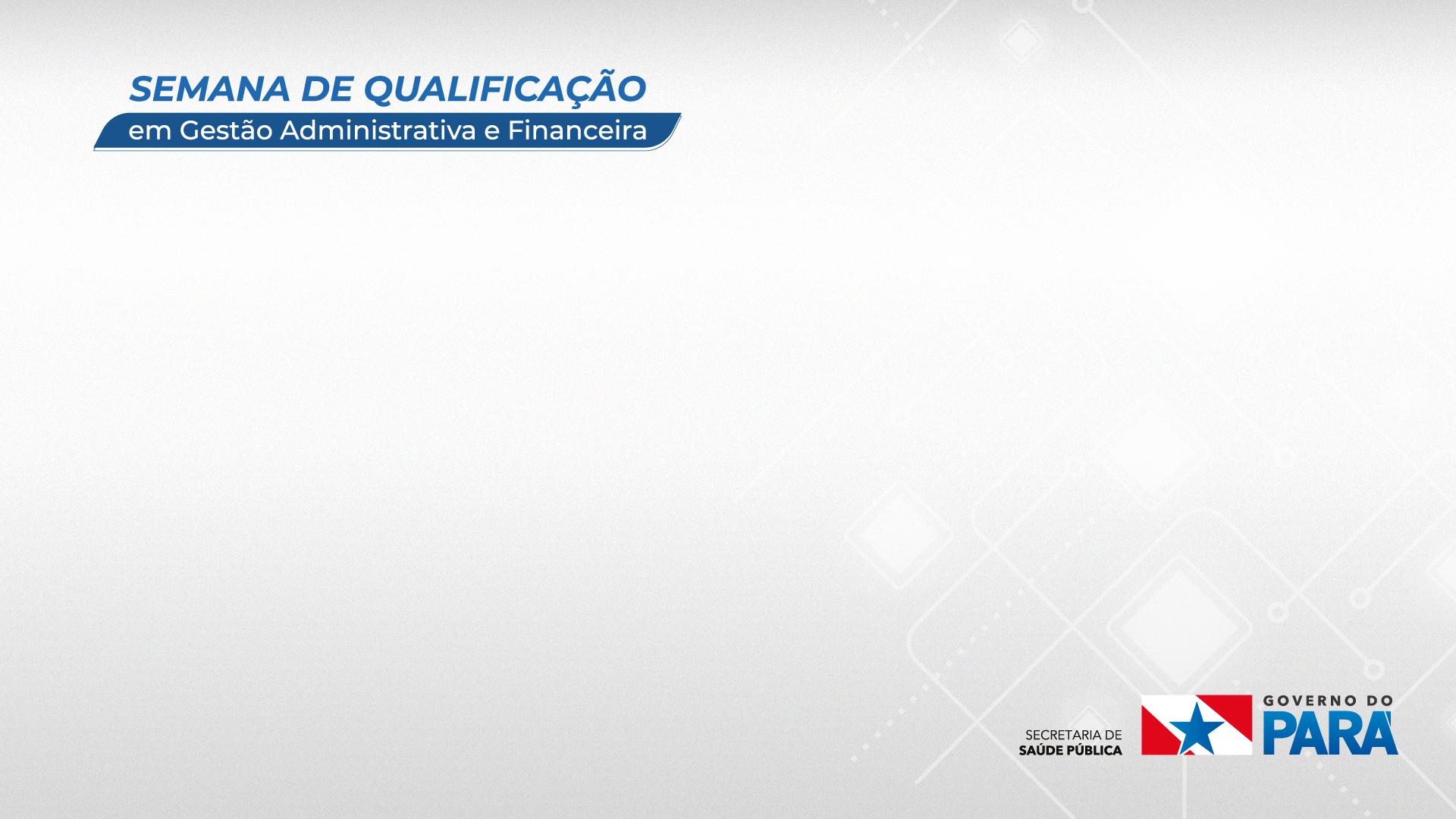 PRESTAÇÃO DE CONTAS DE GESTÃO ANUAL – PRINCIPAIS DIFICULDADES

FALTA DE CONTATO ENTRE OS DIVERSOS JURISDICIONADOS (CENTROS REGIONAIS, ORGANIZAÇÕES SOCIAIS E GESTORES DE HOSPITAIS VINCULADOS À SECRETARIA)  E A DIVISÃO DE PRESTAÇÃO DE CONTAS DO NÍVEL CENTRAL;

ENTREGA DOS DADOS E RELATÓRIOS MUITO PRÓXIMOS AO FIM DO PRAZO CONCEDIDO, IMPACTANDO NA QUALIDADE DOS DADOS;

ALTA ROTATIVIDADE DOS GESTORES DOS CENTROS REGIONAIS;

DESCONHECIMENTO DO PORTAL DO TCE-PA E DO AMBIENTE  e-JURISDICIONADO
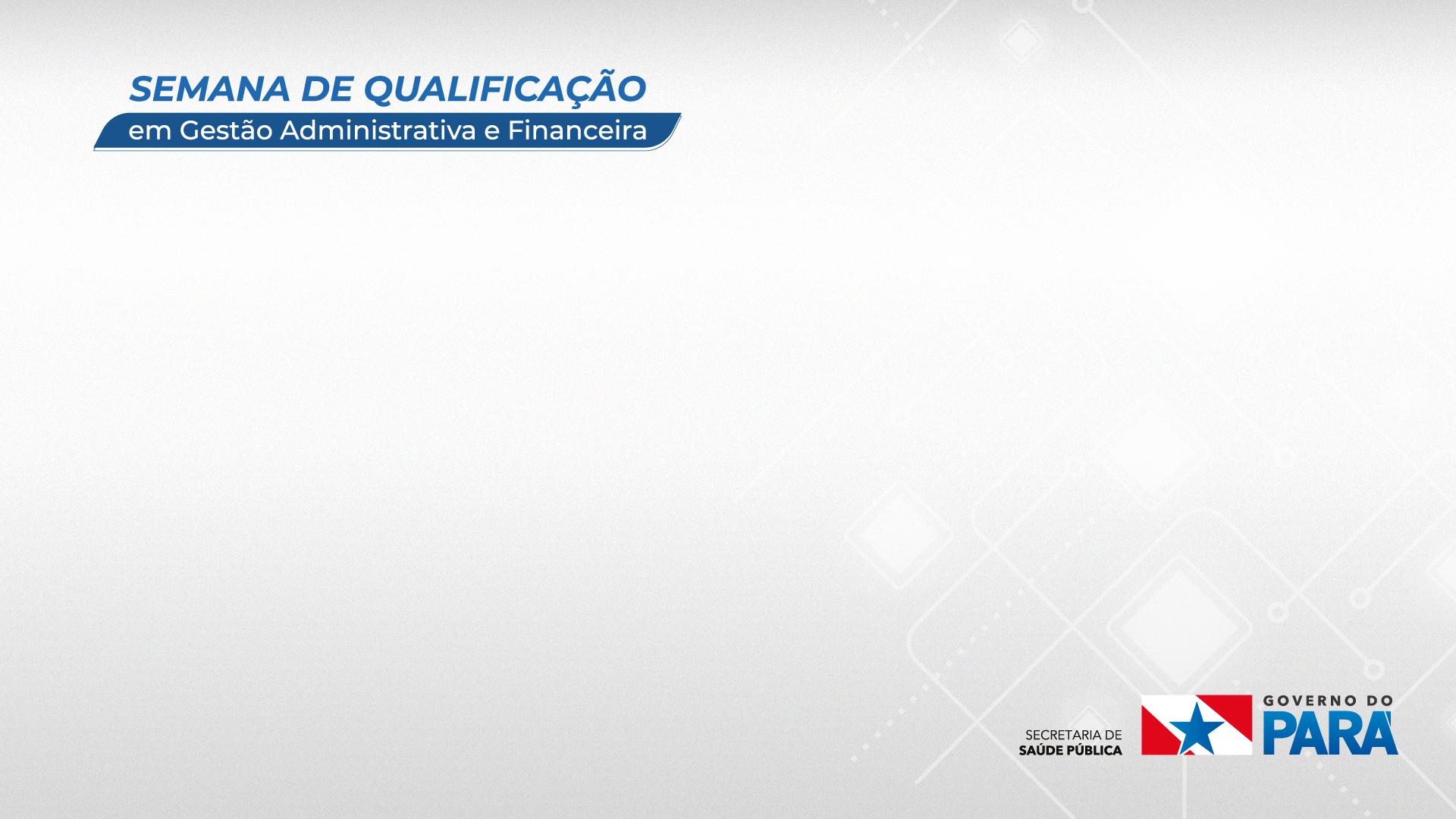 PRESTAÇÃO DE CONTAS DE GESTÃO ANUAL – SOLUÇÕES PROPOSTAS

TREINAMENTO PRÉVIO COM OS GESTORES E RESPONSÁVEIS VINCULADOS AOS CRS A FIM DE DIRIMIR DÚVIDAS ;

PRODUÇÃO DE RELATÓRIOS PERIÓDICOS RELACIONADOS AOS ITENS APRECIADOS PELO TCE-PA;

IMERSÃO NO AMBIENTE e-JURISDICIONADO, VISTO QUE AS PRESTAÇÕES DE CONTAS DE ANOS ANTERIORES (INCLUSIVE COM MODELOS DE PLANILHAS E DOCUMENTOS TOTALMENTE DISPONIBILIZADOS) ESTÃO DISPOSTAS PARA VISUALIZAÇÃO, SERVINDO COMO MODELO PARA A PRESTAÇÃO DE CONTAS DO ANO EM CURSO (2021/2022)
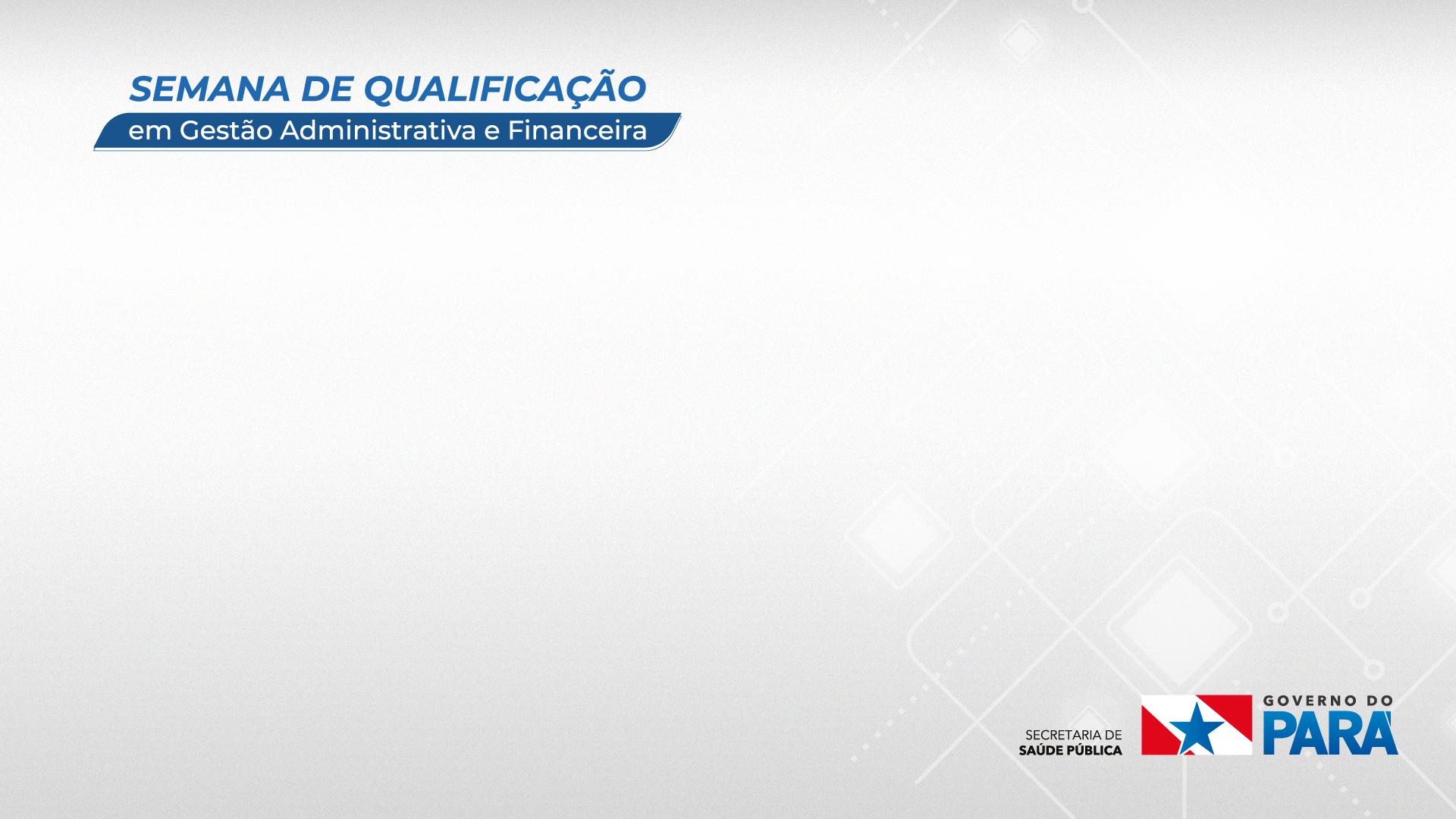 Muito Obrigado!



E-mail: dpcsespa@gmail.com
eduardo.angelim@sespa.pa.gov.br
Contato: (91) 4006-4259/98585-2902